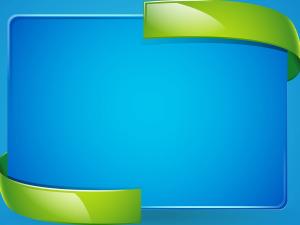 Introduction and Practical Aspects of Food Safety and Standard Act, 2006
SINGH M & CO.,
Practicing Company Secretaries
SINGH M & CO., Practising Company Secretaries
REPLACEMENT OF EXISTING LAW BY NEW LAW
Need for New Law-

Removal of multiple regulations.
Harmonizing with International Law.
Framing regularly requirements based  on science and risk   analysis.
Facilitating trade without compromising consumer safety and bringing in innovation in foods.
Issues with Existing regularity regime –

Different laws and Different Ministries governing the food sector.
Laws framed by different Ministries/ Depts. With different perspective and enforcement approach
Overlapping laws with different quality standards & labelling requirements.
SINGH M & CO.,
Practising Company Secretaries
Indian Food Law
Agricultural Produce (Grading & Marketing) Act
Silent Features of the Act
To ensure that all food meets consumers’ expectations in terms of nature, substance and quality and  is not misleadingly presents;
To provide legal powers and specify offences in relation to public health and consumers’ interest; 
. To shift from regulatory regime to self compliance through Food Safety Management system
 Science based standards
 Proprietary food, novel food, GM food, dietary supplements, nutraceuticals etc brought into the ambit of the new act.
SINGH M & CO.,
Practising Company Secretaries
Scope of the Act
The Act covers activities throughout the food distribution chain, from primary production through distribution to retail and catering.
The Act gives the Government powers to make regulations on matters of food safety.
The Food Safety & Standards Authority of India is the principal Government Authority responsible for preparing specific regulations under the Act.
SINGH M & CO.,
Practising Company Secretaries
Functions of the Authority
To regulate, monitor the manufacture, processing, distribution, sale and import of food to ensure its safety and wholesomeness.
•To specify standards, guidelines for food articles 
•Limits for Food additives, contaminants, veterinary drugs, heavy metals, mycotoxin, irradiation of food, processing aids.
•Mechanisms & guidelines for accreditation of certification bodies engaged in FSMS certification
•Quality control of Imported food
•Specify food labelling standards including claims on health, Nutrition, special dietary uses & food category systems
•Scientific advice and technical support to Central / State governments
SINGH M & CO.,
Practising Company Secretaries
Roles And Responsibility
Food Safety Commissioner
Food Safety Officer
Designated Officer
Prohibit in the interest of public health, the manufacture, storage, distribution, or sale of any article of food.

Carry out survey/inspection of the food processing units in the state to find out compliance of prescribed standards.


Conduct training programmes for the personnel engaged in food safety.

Ensure efficient and uniform implementation of the standards and other requirements of food safety.

Sanction prosecution for offences punishable with imprisonment under this Act.
Issue or cancel license of  Food Business Operator.
Prohibit  sale in contravention of this Act.
Receive report and samples of articles of food from Food Safety Officer and get them analyzed.
Make recommendation to the  Commissioner of Food Safety for sanction to launch prosecutions 
Sanction prosecution
Maintain record  of all inspections made by Food Safety Officers 
Get complaints investigated in respect of any contravention of the provision of this Act or against FSO
Taking samples of food intended for sale
Seize any articles of food which appears to be in contravention of this Act
Enter and inspect any place where food is manufactured, or stored for sale
 May after giving notice, cause unsafe food destroyed
Seize any adulterant found in possession of a manufacturer or distributor
Can be penalised for harassment of business operator (There is provision for penalising Complainant for false complaint)
SINGH M & CO.,
Practising Company Secretaries
ENFORCEMENT OF PROVISIONS OF THE ACT….
Article 31 lays down Licensing and Registration conditions which are compulsory for any food business.

 Any person desirous to commence or carry on any food business shall make an application to grant of a License to the Designated Officer along with fees.

 In case a license is not issued within two months from the date of making the application or his application is not rejected, the applicant may start his food business after expiry of the said period.

 The provision of obtaining a licence for carrying on any food business shall not apply to a petty retailer, hawker, itinerant vendor or a temporary stall holder or small scale or cottage or such other industries relating to food business or tiny Food Business Operator. But they shall have Registration with the Designated Officer.
SINGH M & CO.,
Practising Company Secretaries
.
LICENSING AND REGISTRATION OF FOOD BUSINESS….
Designated Officers appointed under Section 36(1) of the Act by the Food Safety Commissioner of a State or UT for the purpose of licensing and monitoring.
SINGH M & CO.,
Practising Company Secretaries
LICENSING AND REGISTRATION OF FOOD BUSINESS….
Registration required for the Food Business Operator, who –
 
a. manufactures or sells any article of food himself or a petty retailer, hawker, itinerant vendor or temporary stall holder; or

b. such food business including small scale or cottage or tiny food businesses with an annual turnover not exceeding Rs 12 lakhs and or  whose-

i. production capacity of food (other than milk and milk products and meat and meat products) does not exceed 100 kg/ltr per day or

ii. production or procurement or collection of milk is up to 100 litres of milk per day or

iii. slaughtering capacity is 2 large animals or 10 small animals or 50 poultry birds per day or less than that
SINGH M & CO.,
Practising Company Secretaries
LICENSING AND REGISTRATION OF FOOD BUSINESS….
Central License required for the Food Business Operator, who –

(i) Dairy units including milk chilling units process more than 50 thousand litres of liquid milk/day or 2500 MT of milk solid per annum.

(ii) Vegetable oil processing units having installed capacity more than 2 MT per day.

(iii) All slaughter houses equipped to slaughter more than 50 large animals or 150 or more small animals or 1000 or more poultry birds per day

(iv) Meat processing units equipped to handle or process more than 500 kg of meat per day or 150 MT per annum

(v) All food processing units other than mentioned above having installed capacity more than 2 MT/day.
SINGH M & CO.,
Practising Company Secretaries
LICENSING AND REGISTRATION OF FOOD BUSINESS….
Central License required for the Food Business Operator, who –

(vi) 100 % Export Oriented Units

(vii) All Importers importing food items for commercial use.

(viii) All Food Business Operators manufacturing any article of Food which does not fall under any of the food categories prescribed under these regulations or deviates in any way from the prescribed specification for additives therein.

(ix) Retail chains operating in two or more states.

(x) Food catering services in establishments and units under Central government Agencies like Railways, Air and airport, Seaport, Defence etc.
SINGH M & CO.,
Practising Company Secretaries
ADJUDICATION AND FOOD SAFETY TRIBUNALS…….
FOOD SAFETY APPELLET TRIBUNAL
ADJUDICATING OFFICER
SPECIAL COURTS
Central Govt. or State Govt. may  notify and establish one or more tribunals known as Food Safety Appellate Tribunals
Central Govt. or State Govt.  may constitute special courts for trial of offences relating to grievous injury or death of the consumer
State Govt. to notify Adjudicating Officer not below the rank of Addl. District Magistrate.
SINGH M & CO.,
Practising Company Secretaries
ENFORCEMENT OF THE ACT……….
Central/ State governments to establish one or more tribunals to attend Appeals.  
One member tribunal called Presiding Officer    (District Judge).
Power to establish special courts for expedient hearing for offences relating to grievous injury or death.
Adjudicating Officer of the State govt. 
To impose penalty for offences.
Shall have the powers of civil court
SINGH M & CO.,
Practising Company Secretaries
ENFORCEMENT OF THE ACT……….
Offences:	        
Causing food to be injurious
Abstracting any constituent
Deliberate adulteration
Non conformance  in Label  information etc.,
SINGH M & CO.,
Practising Company Secretaries
ENFORCEMENT OF THE ACT……….
Penalties
Substandard food:  Upto Rs. 2.00 lakhs
Misbranded:  Upto Rs. 3.00 lakhs
Misleading advertisement :  Upto Rs. 10.00 lakhs
Food with extraneous matter:  Upto Rs. 1.00 lakhs
Fail to meet the requirements as directed by FSO: Upto Rs.  2.00 lakhs
Unhygienic / unsanitary preparations: Upto Rs. 1.00 lakhs
Adulterant not injurious to health:  Upto Rs. 2.00 lakhs
Adulterant injurious to health:  Upto Rs. 10.00 lakhs
Unsafe food – but does not cause immediate  injury :  6 months imprisonment with fine of Rs.1.0 lakh
SINGH M & CO.,
Practising Company Secretaries
ENFORCEMENT OF THE ACT……….
Penalties
Unsafe food causing non-grievous injury : 
    1 year imprisonment with fine of Rs. 3.00 lakh.
     Compensation in case for injury :  
      upto Rs.1.00 lakh.
Causing grievous injury : 6 years imprisonment with fine   of Rs. 5.00 lakh.
     Compensation in case for grievous injury : 
      upto  Rs.3.00 lakh.
Causing death : 7 years or life imprisonment 
     and fine of Rs. 10.00 lakh.
     Compensation in case of death : 
     upto Rs. 5.00 lakh minimum.
SINGH M & CO.,
Practising Company Secretaries
THE NEW REGIME OF FSS ACT WILL
ensure that only safe and wholesome foods are marketed,
take decisions based on science ,
empower authorities to detect sources of contamination and to take action to prevent contaminated foods from reaching the consumer,
enforce Internationally accepted standards for food and food commodities, 
enforce compliance by manufacturers, distributors, importers, exporters and other stakeholders and
be transparent and promote public confidence.
SINGH M & CO.,
Practising Company Secretaries
Manpreet Singh 
Singh (M) & Company
Practicing Company Secretary
E-mail: singhmcompany@gmail.com
Mob No: 955-582-8368
Thank You!
 